9. Fremd- und vegetative Reflexe, Bahnen und Symptomen.
Csaba Dávid
Fremdreflex
Braucht einen potenziell gefährlichen Reiz der außeren Welt
Polysynaptisch (Interneurone!!!)
Die Organe, die den Reiz wahrnehmen, und die Antwort geben, sind nicht identisch
Angeborener (unbedingter) Reflex, aber habituierbar
Funktion: schädliche Reize zu vermeiden
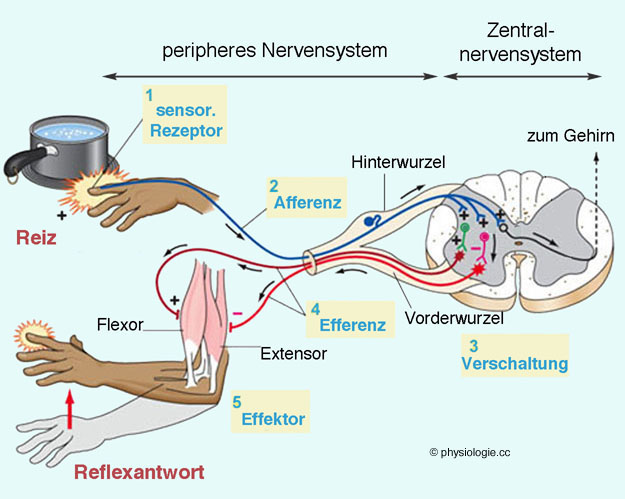 Rezeptoren
In der Haut
Mechanorezeptoren (grobe Berührung, Druck)
Thermorezeptoren (Wärme, Kälte)
Nozizeptoren (Gewebeschädigungen)
In der Schleimhaut
Chemorezeptoren auch
Afferenzen
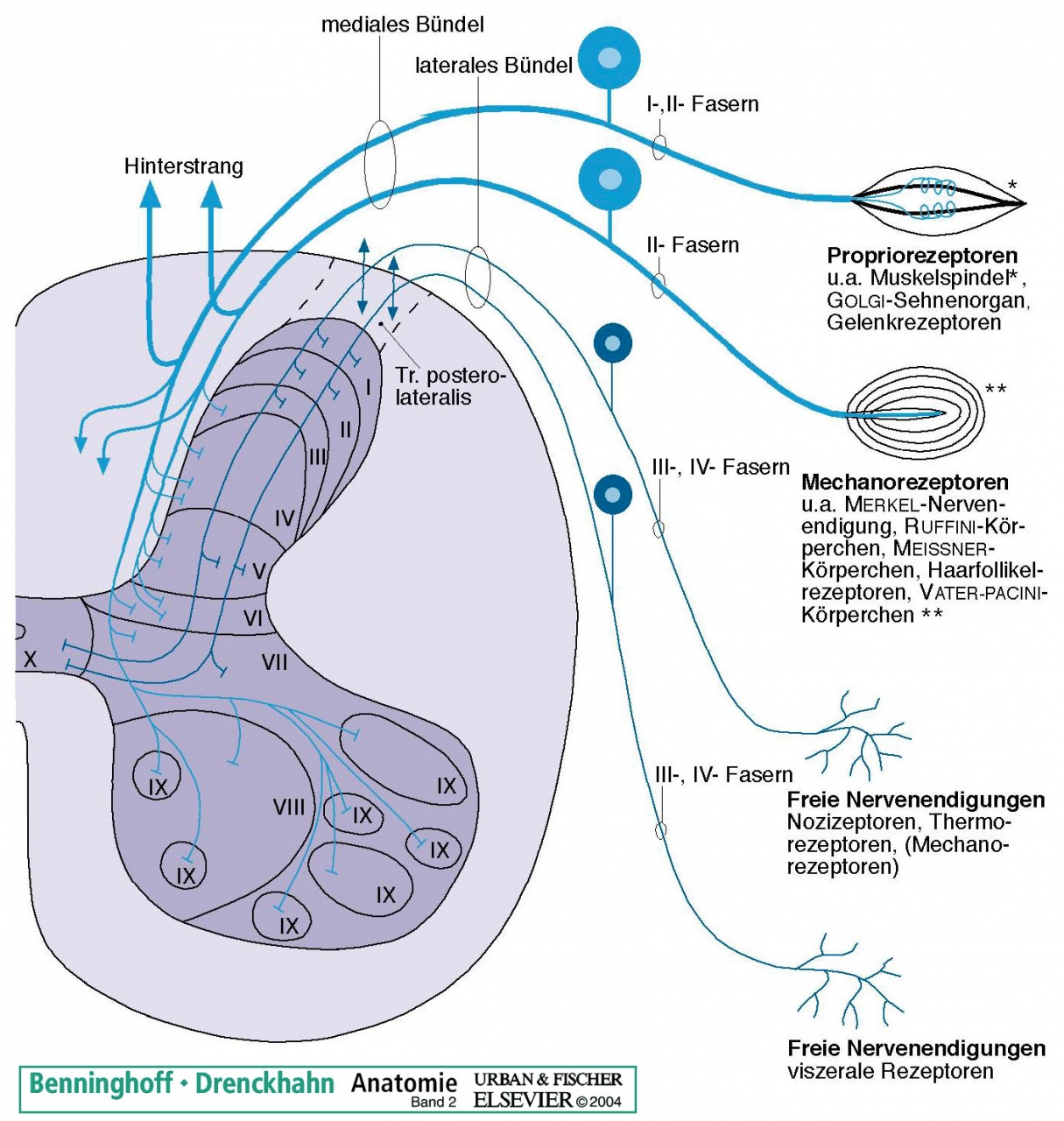 Afferenzen
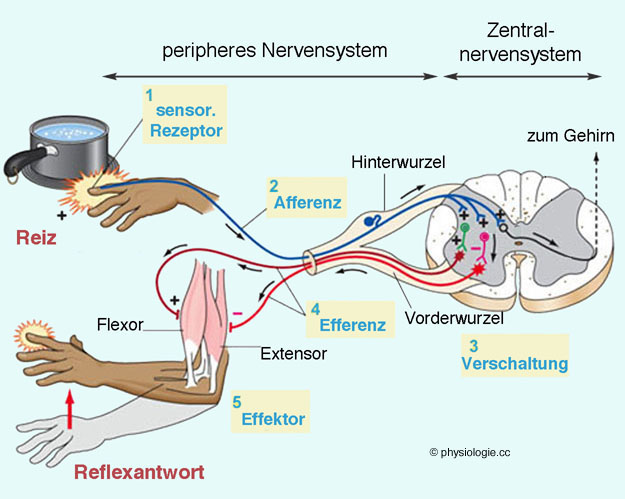 ZNS
Interneurone
Mehrere Synapsen
Mehrere Motoneuronen in mehreren Segmenten sind beteiligt
Effektoren
Ziemlich vielfaltig, abhängig vom Reiz
meistenst quergestreifte Muskulatur
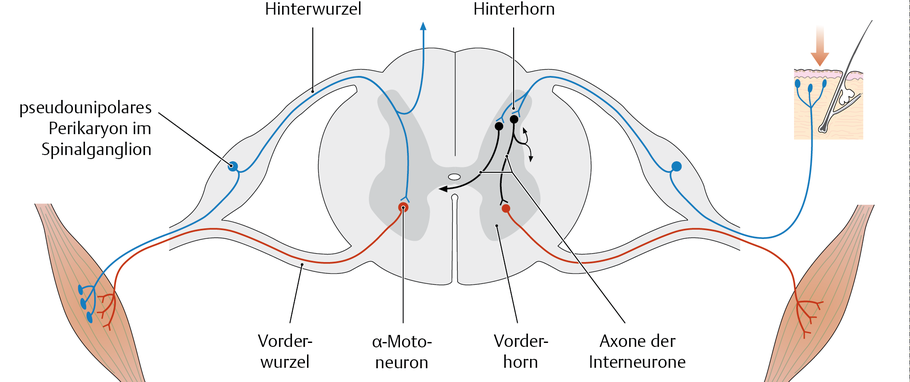 Arten
Nutritionsreflexe
Lokomotionsreflexe
Schutzreflexe (Fluchtreflexe)
Vegetative Reflexe
Pathologische Reflexe
Nutritionsreflexe
Saugreflex (Neugeborene)
berühren der Mund 
Nahrungsaufnahme
Mimische und Zungenmuskulatur
Schluckreflex
feine (gekaute) Nahrungsmittel berührt die Schleimhaut des weichen Gaumens und des Rachens
Nahrungsweiterleitung
Muskeln in der Zunge, im Gaumen und in der Wand des Rachens
Lokomotionsreflexe
Reflexe, die die abwächselnden Bewegungen der Extremitäten steuern, und die Fortbewegung dienen
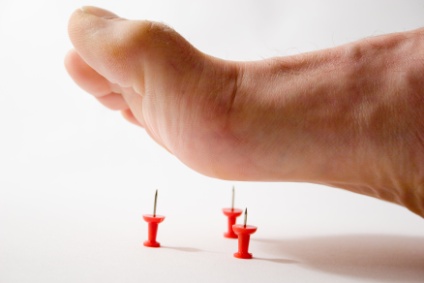 Fluchtreflexe
gekreuzte Flexor-Extensorreflexe
schädliche Reize in der Haut (z.B. Fußsole)
vermeiden dieser Reize
die Flexoren in der betroffenen UND die Extensoren der gegenseitigen Extremität
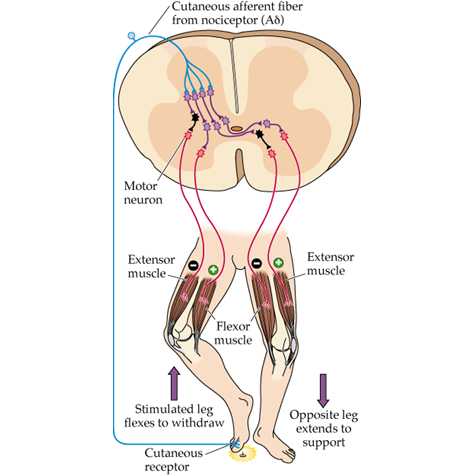 Kollaterale zu den frontalen Lappen
Wo kann man den Schmerz  
bewusst wahrnehmen
Kollaterale zu α-Motoneurone für die 
ipsilateralen Oberschenkel – und Kniebeuger
Schaltung an den Interneurone im Hinterhorn
Kollateral 
für 
hemmendes Interneuron
Kollaterale zu α-Motoneurone 
für die kontralateralen Kniestrecker
Hemmung für α-Motoneuron 
der kontralateralen Kniebeuger
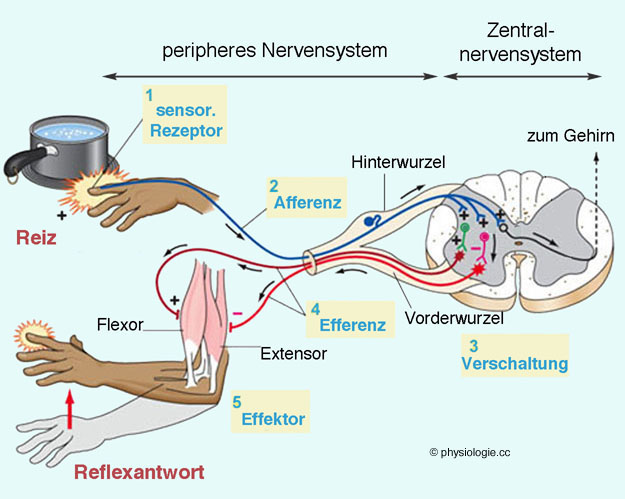 Schutzreflexe
Corneareflex, Niesen, Husten gehören nicht zum Thema Rückenmark, weil sie durch Hirnnerven und Hirnstamm reguliert sind
Würgreflex (teilweise durch Spinalnerven reguliert)
er fällt beim Hirntod aus
Schutzreflexe
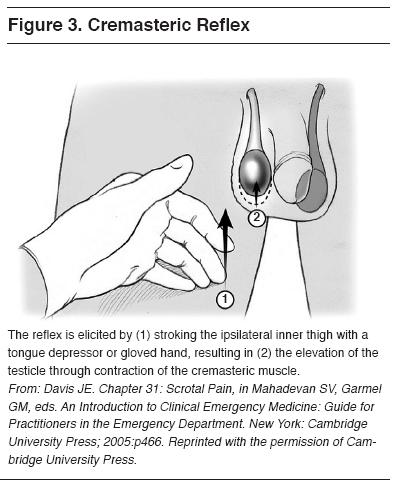 Bauchhautreflex
Cremasterreflex
Analreflex

berühren der haut
Muskelkontraktion
Pathologische Reflexe
Ausfall der Reflexe, bei schlaffe (periphäre) Lähmung
gesteigerte Muskeleigenreflexe und pathologische Fremdreflexe, bei spastische (zentrale) Lähmung
z.B. Babinsky Reflex (bei Neugeborene normal)
bestreichen laterer Fußsole
Dorsalflexion und Spreizen der Zehen (statt Plantarflexion)
Vegetative Reflexe
Synonyme
vegetativ: steuert lebenswichtige Funktionen
autonom: vom Willen unabhängig
viszeral: steuert Eingeweide
Eigenschaften
multisynaptisch
langsam
Ort des Reizes ist schlecht (diffus) lokalisierbar
Arten der vegetativen Reflexe
Viscero-visceralen Reflex
Viscero-kutaner Reflex
Viscero-motorischen Reflex
Kuti-visceralen Reflex
Viszero-viszerale Reflexe
Pupillenerweiterung
Miktionsreflex
Defäkationsreflex
Erektion
Ejakulation
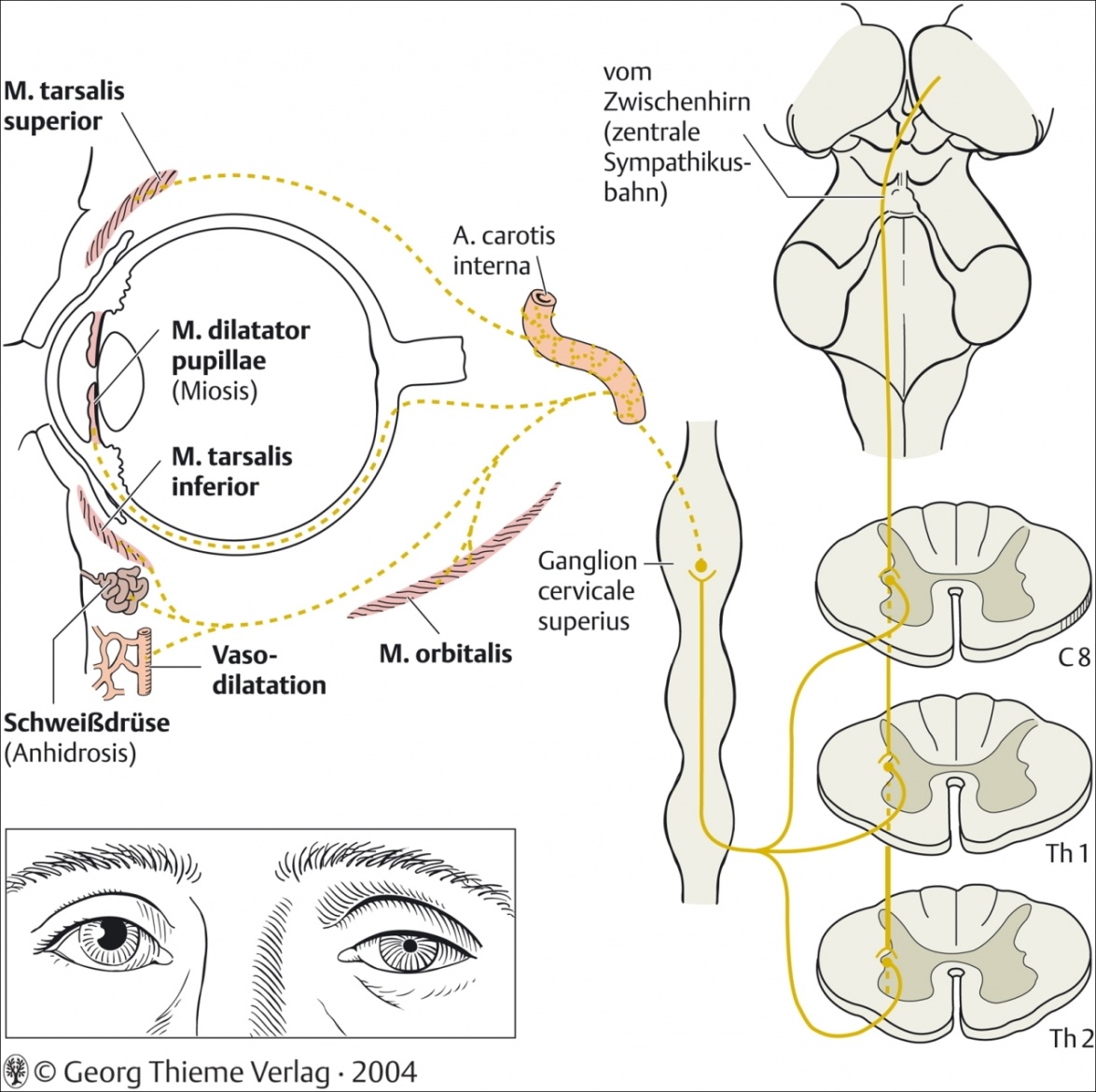 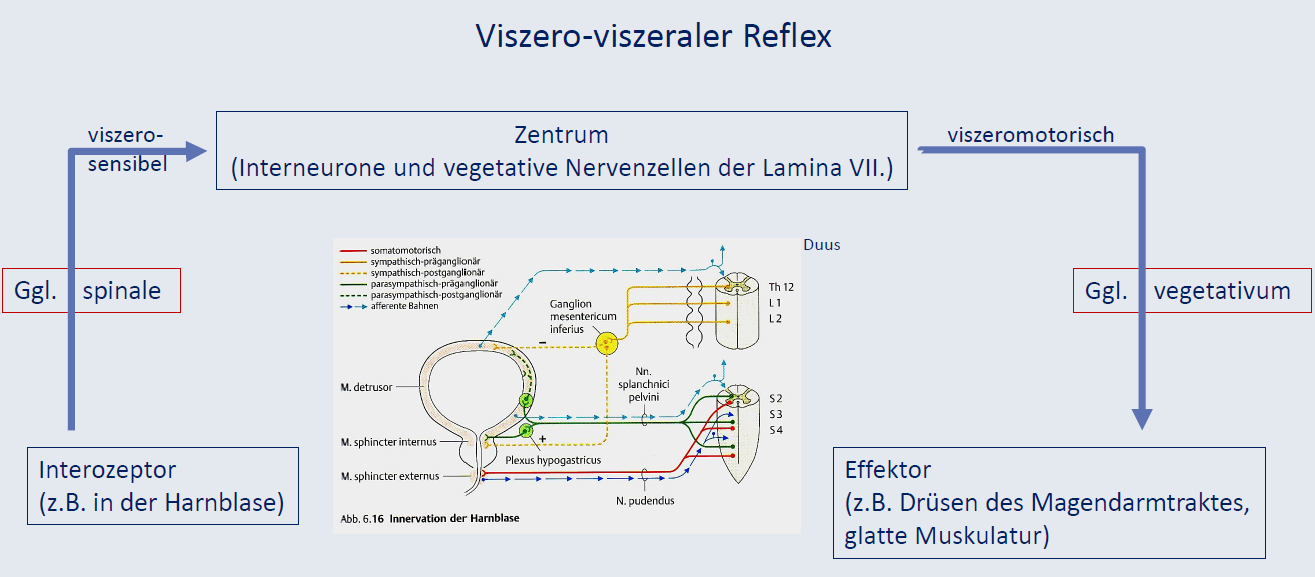 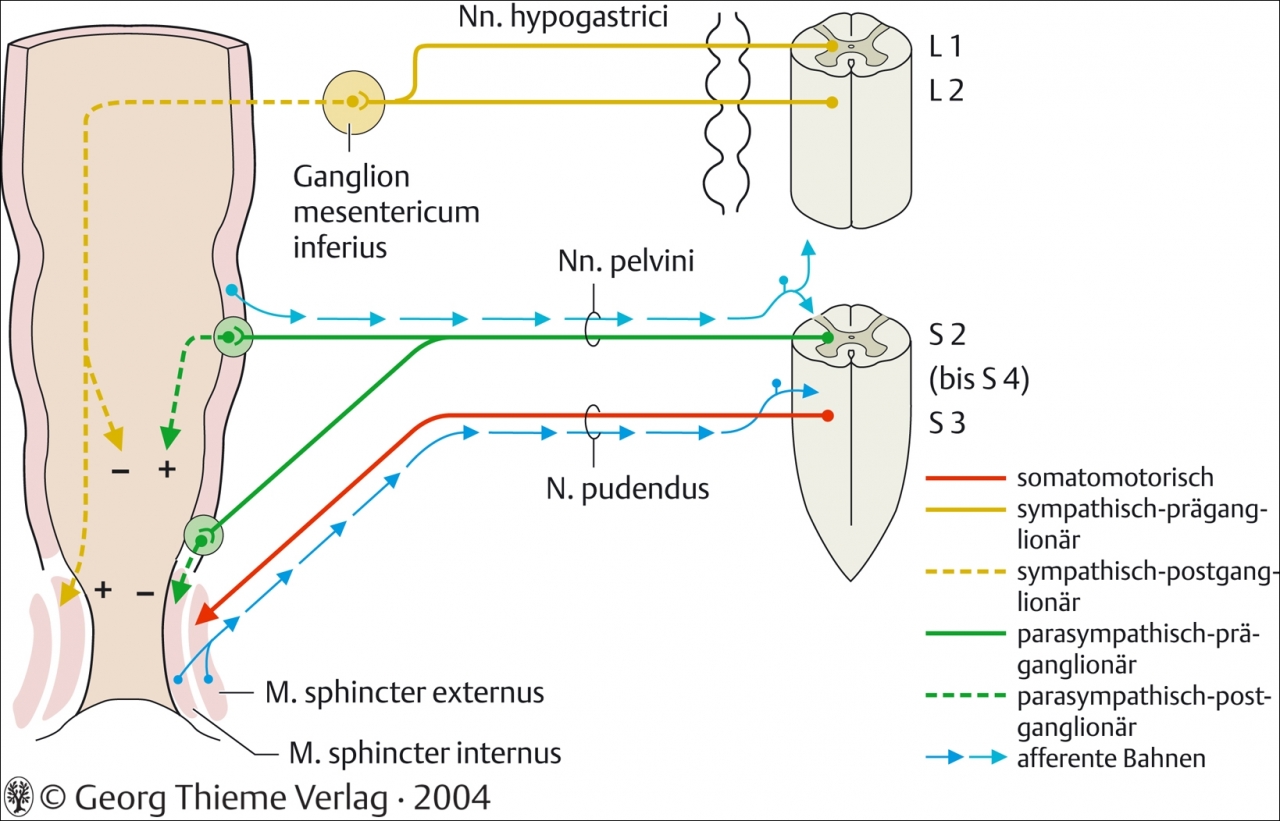 Viszero-kutaner Reflex
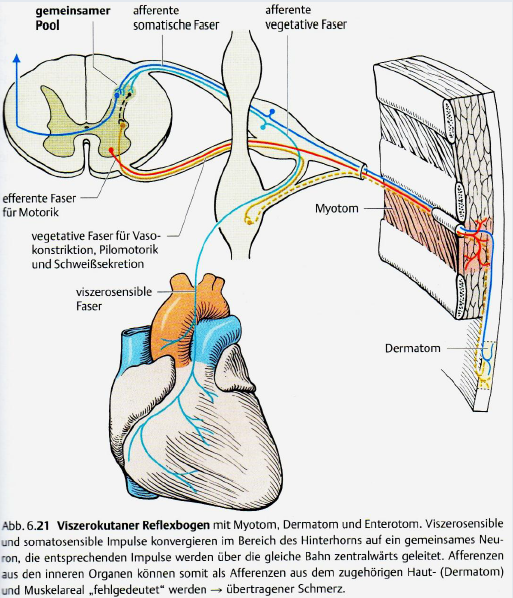 Konvergenz der Information (2. Neuron)
Übertragender Schmerz
Vegetative Reaktionen an den betroffenen Hautflächen und Muskeln
Duus
Head-Zonen
Kutiviszeraler Reflex
z.B. Krämpfe mildern durch Wärmebahandlung oder Massage
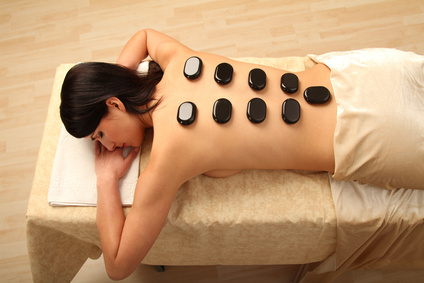 Kutiviszeraler Reflex
Erektion, Ejakulation
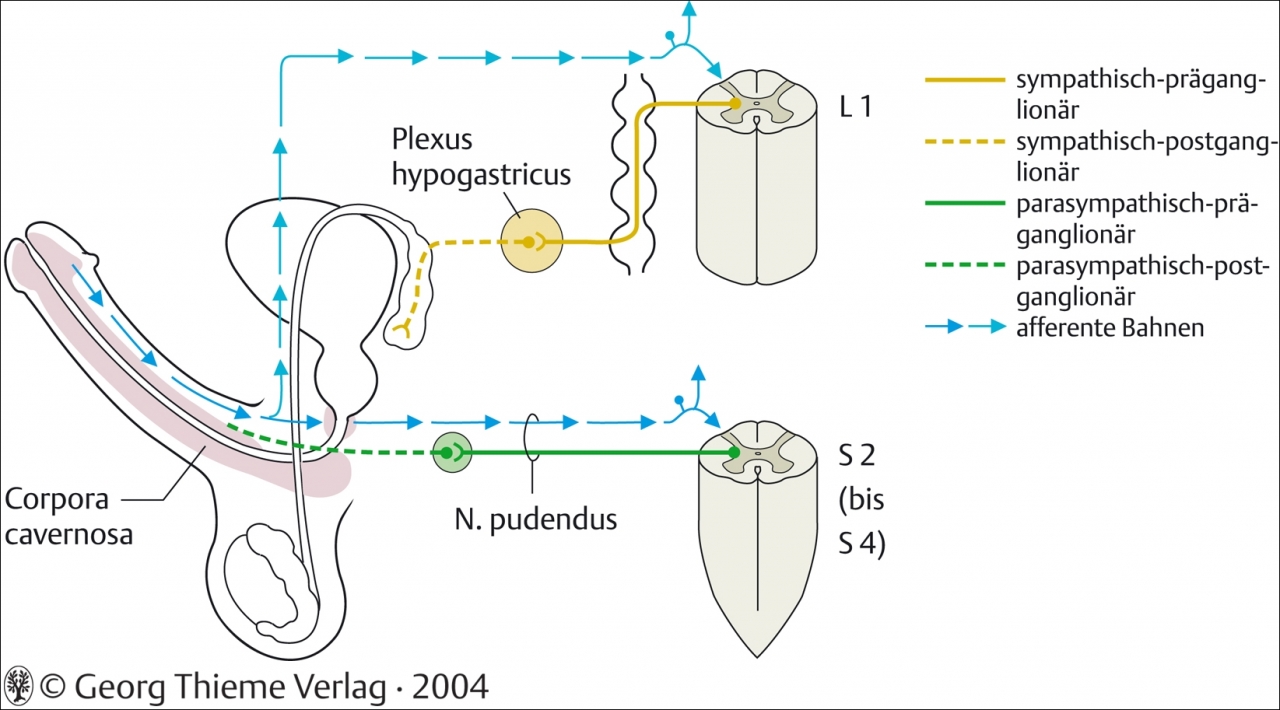 Viszero-motorischer Reflex
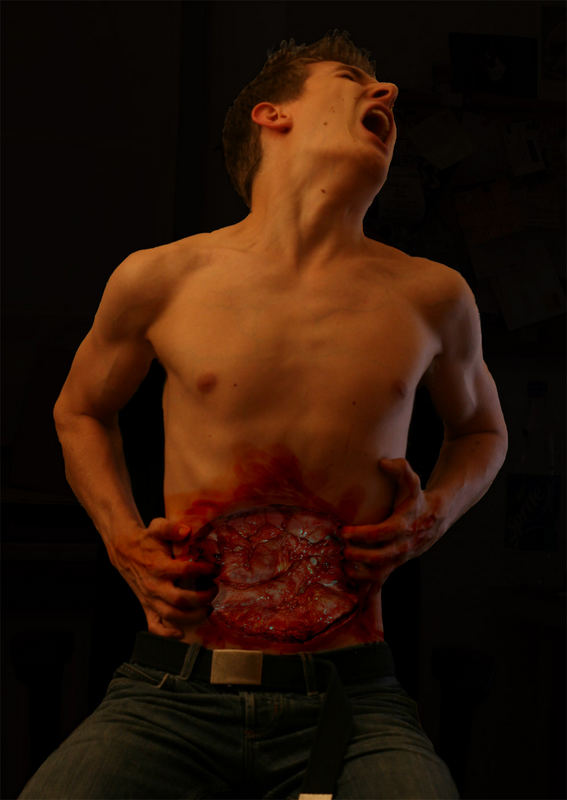 Was man sieht...
Defense musculaire
z.B. Appendicitis
viszerale Nozizeptoren
Rückenmark
Motoneurone
Bauchmuskulatur
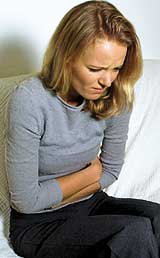 ... und wie man sich fühlt.
Vielen Dank für Ihre Aufmerksamkeit!